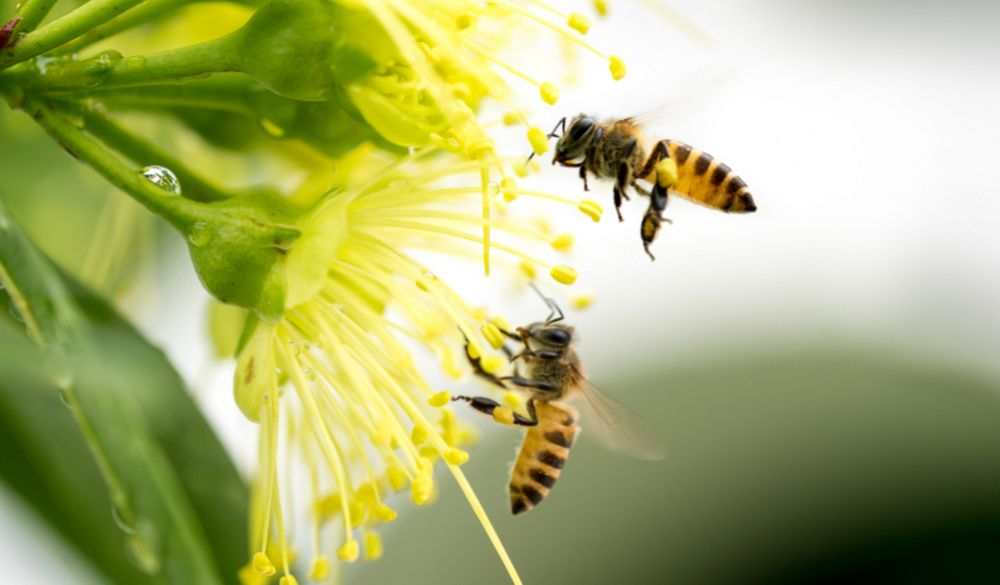 বিজ্ঞান ক্লাসে
সবাইকে
স্বাগতম
পরিচিতি
রিয়াজুল জান্নাত
সহকারী শিক্ষক  
বখতিয়ার পাড়া চারপীর আউলিয়া আলিম মাদ্‌রাসা আনোয়ারা, চট্টগ্রাম।
শ্রেণিঃ দাখিল অষ্টম
বিষয়ঃ বিজ্ঞান
অধ্যায়ঃ ৪র্থ
সময়ঃ ৪০ মিনিট
ছবিগুলো দেখি
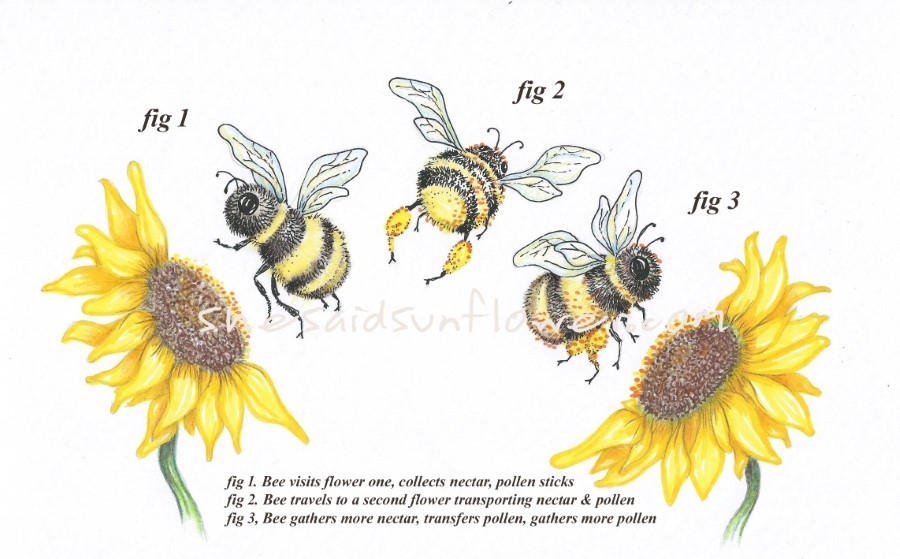 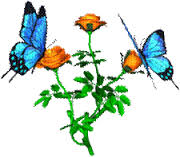 ছবিগুলো দেখি
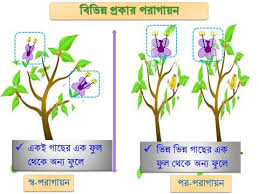 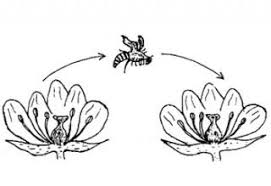 পাঠ ঘোষণা
আমাদের আজকের পাঠ -
পরাগায়ন
পৃষ্ঠাঃ ৩৮
শিখনফল
এই পাঠ শেষে শিক্ষার্থীরা--------
পরাগায়ন  কাকে বলে  তা বলতে পারবে।
বিভিন্ন প্রকার পরাগায়নের মধ্যে পার্থক্য করতে পারবে। 
পরাগায়নের মাধ্যম সম্পর্কে বলতে পারবে।
পরাগায়ন কী?
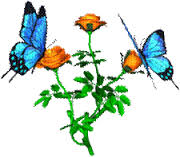 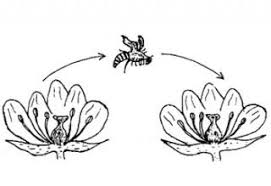 ফুলের পরাগধানী হতে পরাগরেণু একই ফুলে অথবা একই জাতের অন্য ফুলের গর্ভমুণ্ডে স্থানান্তরিত হওয়া কে পরাগায়ন বলে।
পরাগায়নের প্রকারভেদ
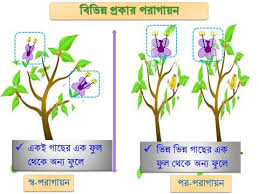 একই গাছের এক ফুল
থেকে অন্য ফুলে।
ভিন্ন ভিন্ন গাছের এক 
ফুল থেকে অন্য ফুলে।
স্ব-পরাগায়ন
পর-পরাগায়ন
উভয়ের মধ্যে কী ধরণের পার্থক্য আছে?
পরাগায়নের মাধ্যম
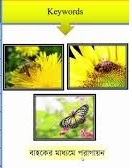 যে বাহক পরাগরেণু বহন করে গর্ভমুণ্ড পর্যন্ত নিয়ে যায় তাকে পরাগায়নের মাধ্যম বলে।

যেমনঃ বায়ু, পানি, কীট-পতঙ্গ, পাখি, বাদুর, শামুক এমনকি মানুষ এধরনের মাধ্যম হিসেবে কাজ করে থাকে।
একক কাজ
প্রত্যেকে উত্তর খাতায় লিখবে।
1. পরাগায়ন কী? (জ্ঞান মূলক)
২. স্ব-পরাগায়ন ও পর-পরাগায়ন বলতে কী বুঝায়? (অনুধাবন)
দলীয় কাজ
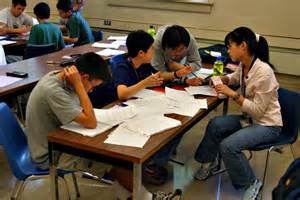 স্ব-পরাগায়ন ও পর-পরাগায়নের মধ্যে পার্থক্যসমূহ লেখ।
এপর্যন্ত আমরা কী শিখলাম?
আজকের পাঠ থেকে আমরা ছবিসহ পরাগায়ন কী, পরাগায়ন কত প্রকার ও কি কি, পরাগায়নের মাধ্যমসমূহ জানতে পারলাম।
মূল্যায়ন
১. পরাগায়ন কত প্রকার?
২
৩
৪
ক
৫
খ
গ
ঘ
২. যে বাহক পরাগরেণু বহন করে তাকে পরাগায়নের কি বলে?
বহনকারী
অভিযোজন
মাধ্যম
ক
পরাগনালি
খ
গ
ঘ
৩. পতঙ্গপরাগী ফুলের বৈশিষ্ট্য কোনটি?
বর্ণহীন
রঙিন ও মধুগ্রন্থিযুক্ত হয়
খ
ক
গন্ধহীন
খুব হালকা হয়
গ
ঘ
৪. উদ্ভিদের ফুলের কোন অংশ বীজে রূপান্তরিত হয়?
গর্ভদণ্ড
গর্ভমুণ্ড
খ
ক
গর্ভাশয়
পরাগরেণু
গ
ঘ
বাড়ির কাজ
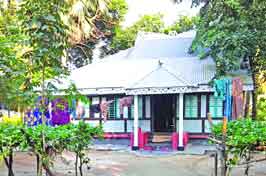 উদ্ভিদ ও প্রণিকুলের অস্থিত্ব রক্ষায় পরাগায়নের ভূমিকা অত্যন্ত গুরূত্বপূর্ণ – বিশ্লেষণ কর।
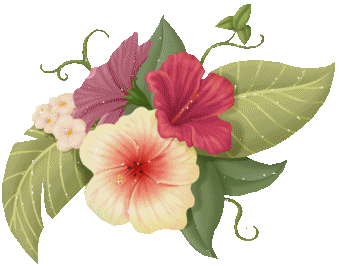 ধন্যবাদ